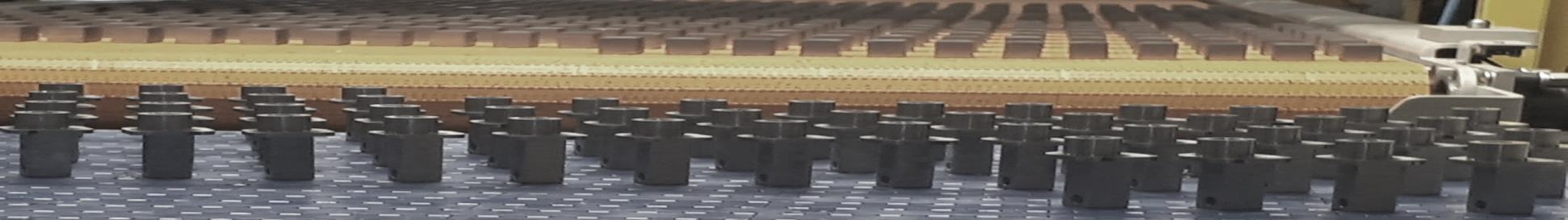 .
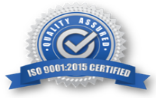 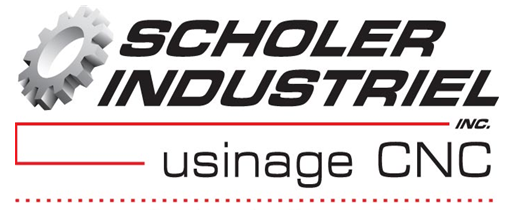 1650 Boul. Industriel
Magog, QC
(819) 843-1065
Christian Coupal
MBA
[Speaker Notes: Scholer Industriel
Christian Coupal DG
Fondé 1999
Région Sherbrooke
Atelier d’usinage
30 machines
14 automatiques
28 employés
3 robots]
LES VALEURS CORPORATIVES
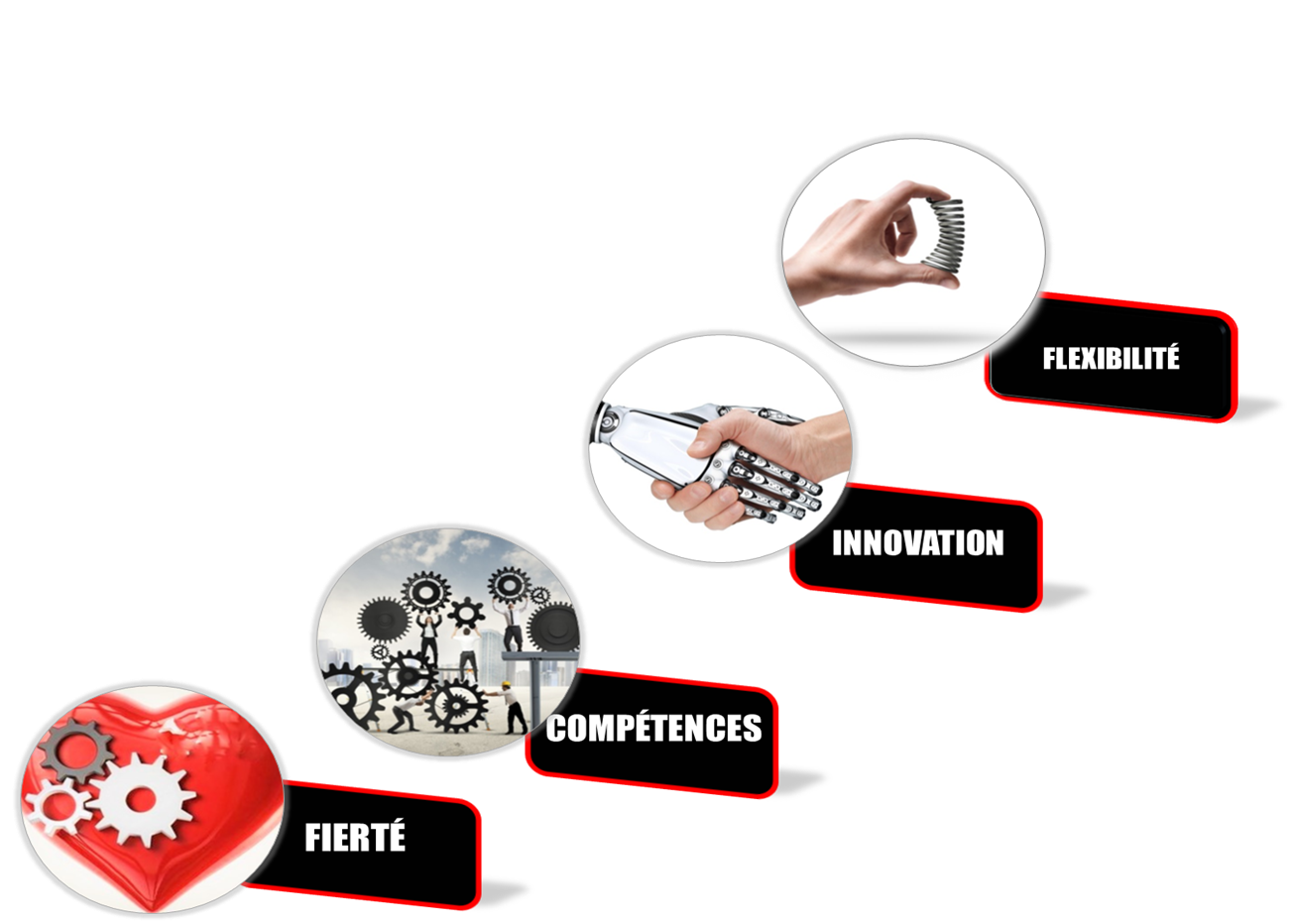 Usinage CNC
[Speaker Notes: Flexibilité client et employés
Innovation des procédés et des processus
Compétences = amélioration du bonheur
Fierté = rétention]
RARETÉ
WWW.SCHOLER-INDUSTRIEL.COM
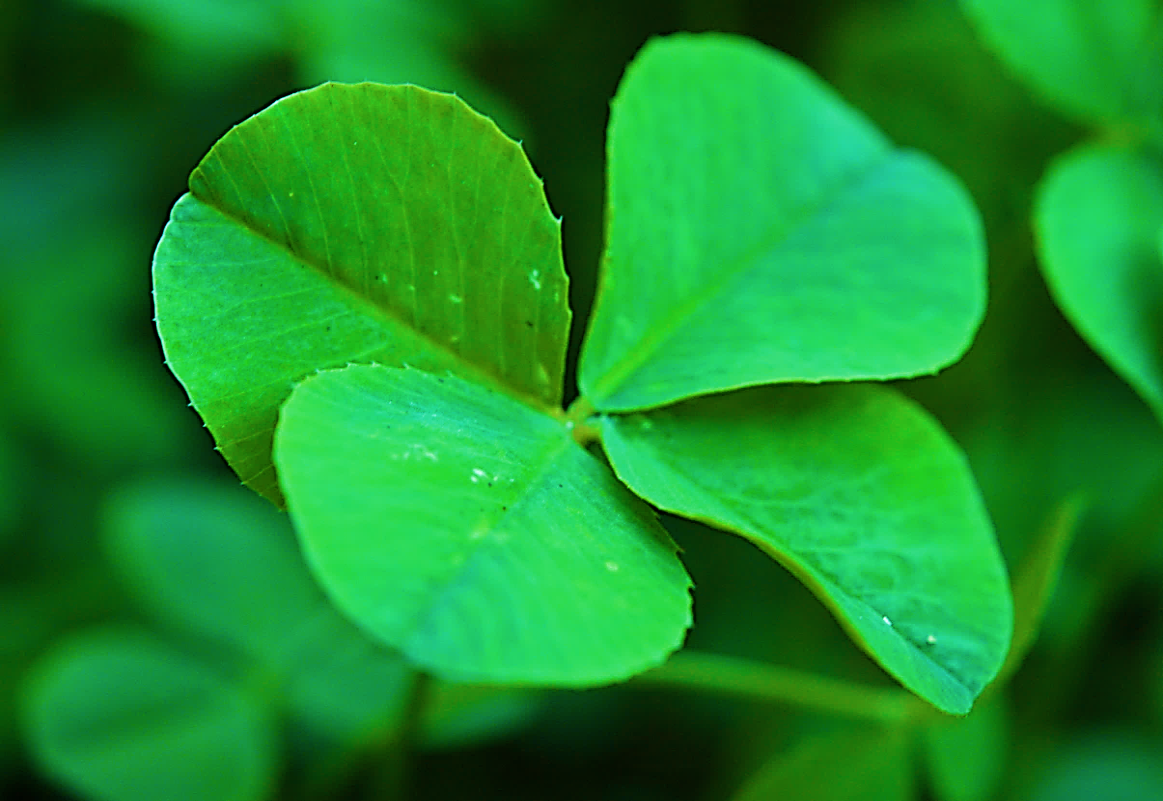 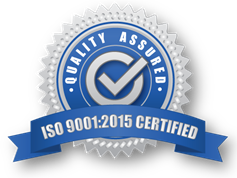 [Speaker Notes: 1 rareté main d’oeuvre
2 rareté de temps
3 rareté d’argent]
PARADIGMES
WWW.SCHOLER-INDUSTRIEL.COM
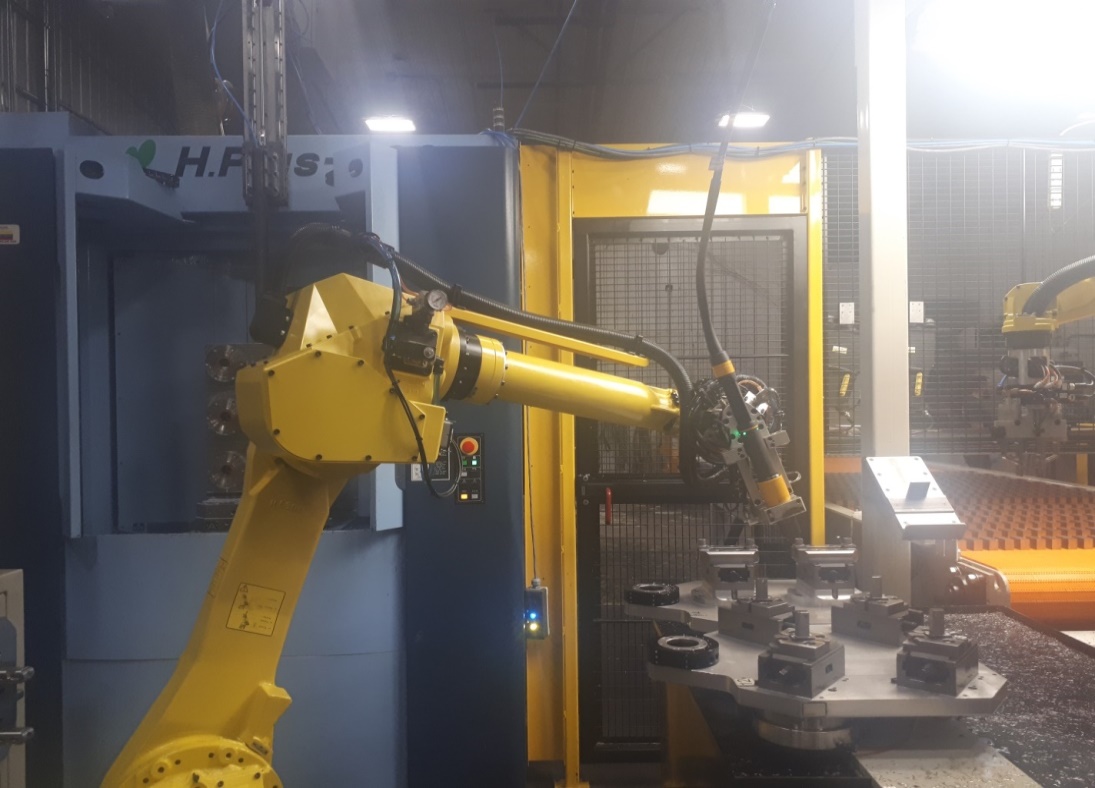 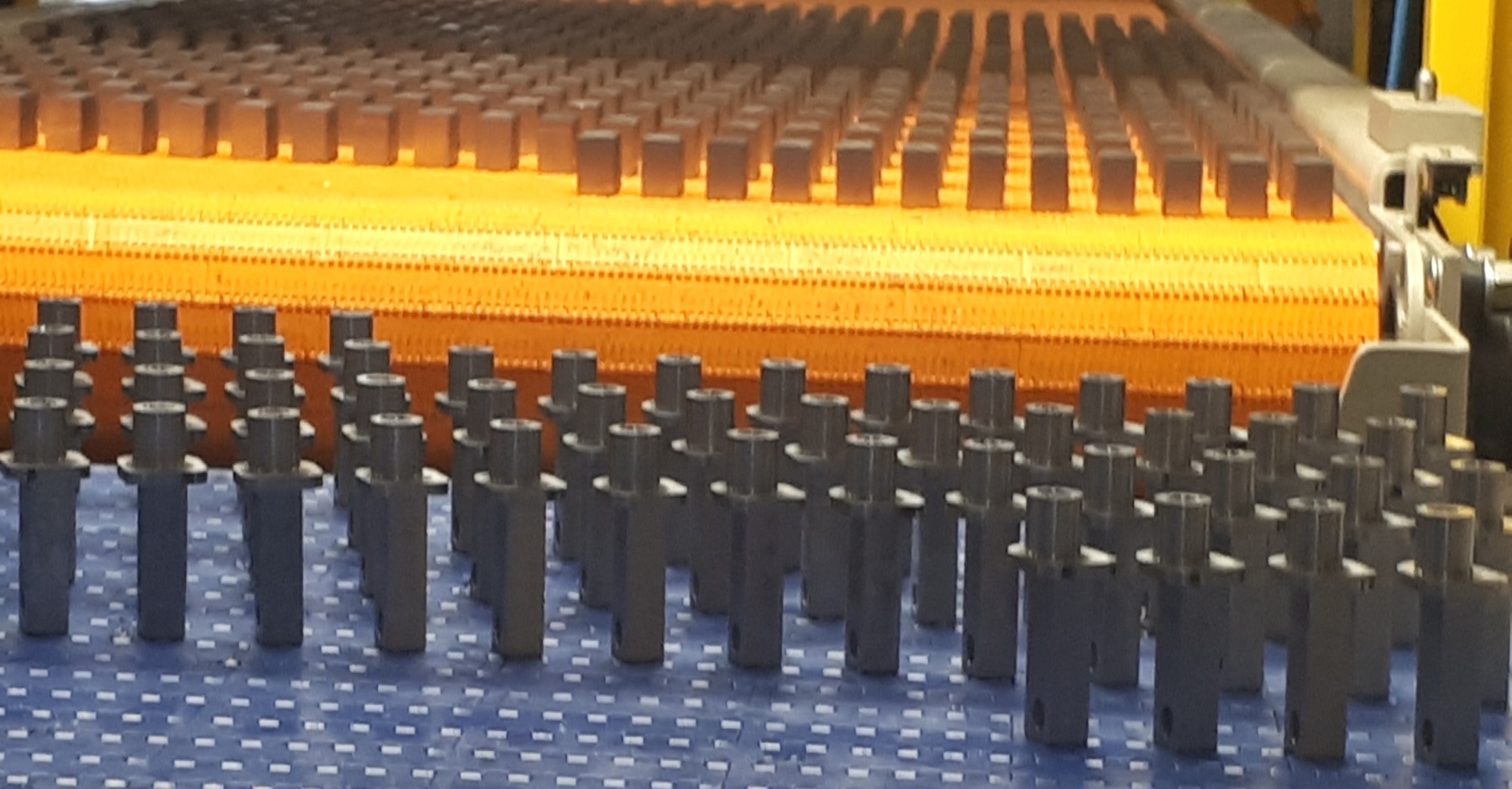 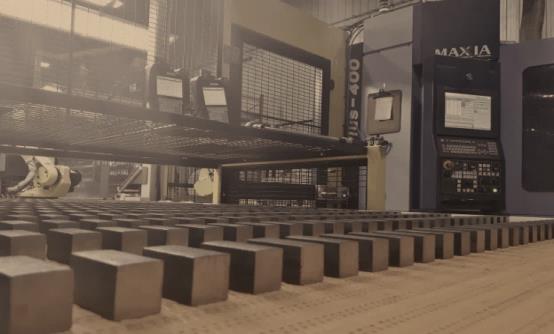 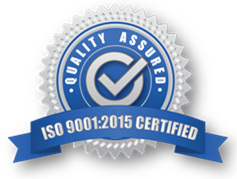 [Speaker Notes: Automatisation adaptée aux gros volumes
Qualité incertaine
Procédé instable
Nécessité de systèmes complexes
Recherche de la vitesse pure]
DÉFIS
Fierté-compétences-innovation-flexibilité
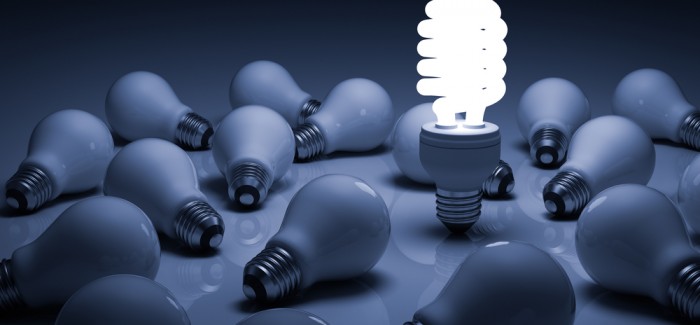 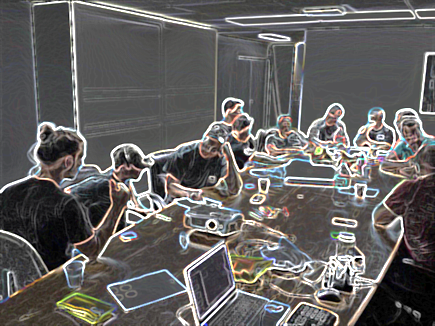 [Speaker Notes: Adapter la robotisation aux faibles et moyens volumes
Stabiliser les procédés
Assurer la qualité
Vaincre la résistance au changement des employés
Changer la culture pour esprit d’équipe
Assurer la possibilité d’évolution du système
Respect des budgets]
SOLUTIONS
Fierté-compétences-innovation-flexibilité
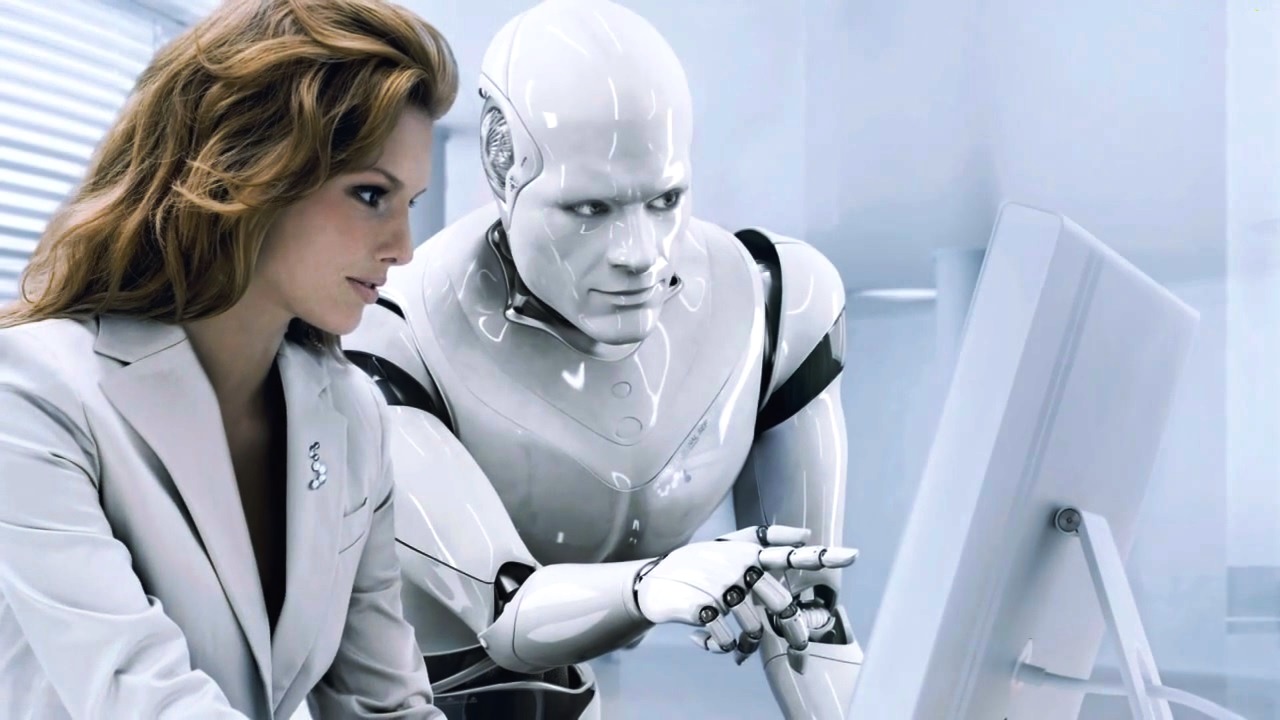 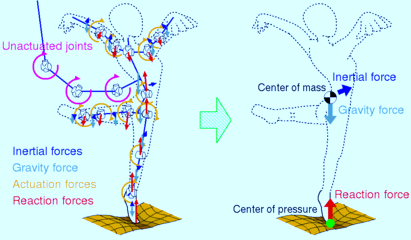 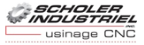 [Speaker Notes: Tracteur au lieu d’une formule 1
Mettre les robots au travail
Implication des méthodes]
APPROPRIATION
WWW.SCHOLER-INDUSTRIEL.COM
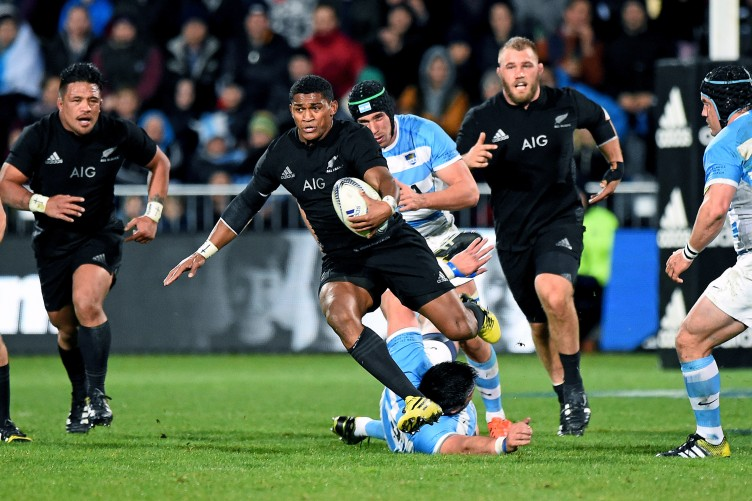 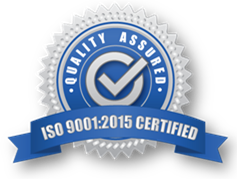 [Speaker Notes: Pas votre projet, projet de votre équipe
Machine choisie n’était pas mon choix]
GRAPHIQUE
Fierté-compétences-innovation-flexibilité
$
ANNÉES
[Speaker Notes: Cycle entreprise traditionnelle

Cycle automatisée
Perte productivité
Démarrage lent
Accélération]
BÉNÉFICES
Fierté-compétences-innovation-flexibilité
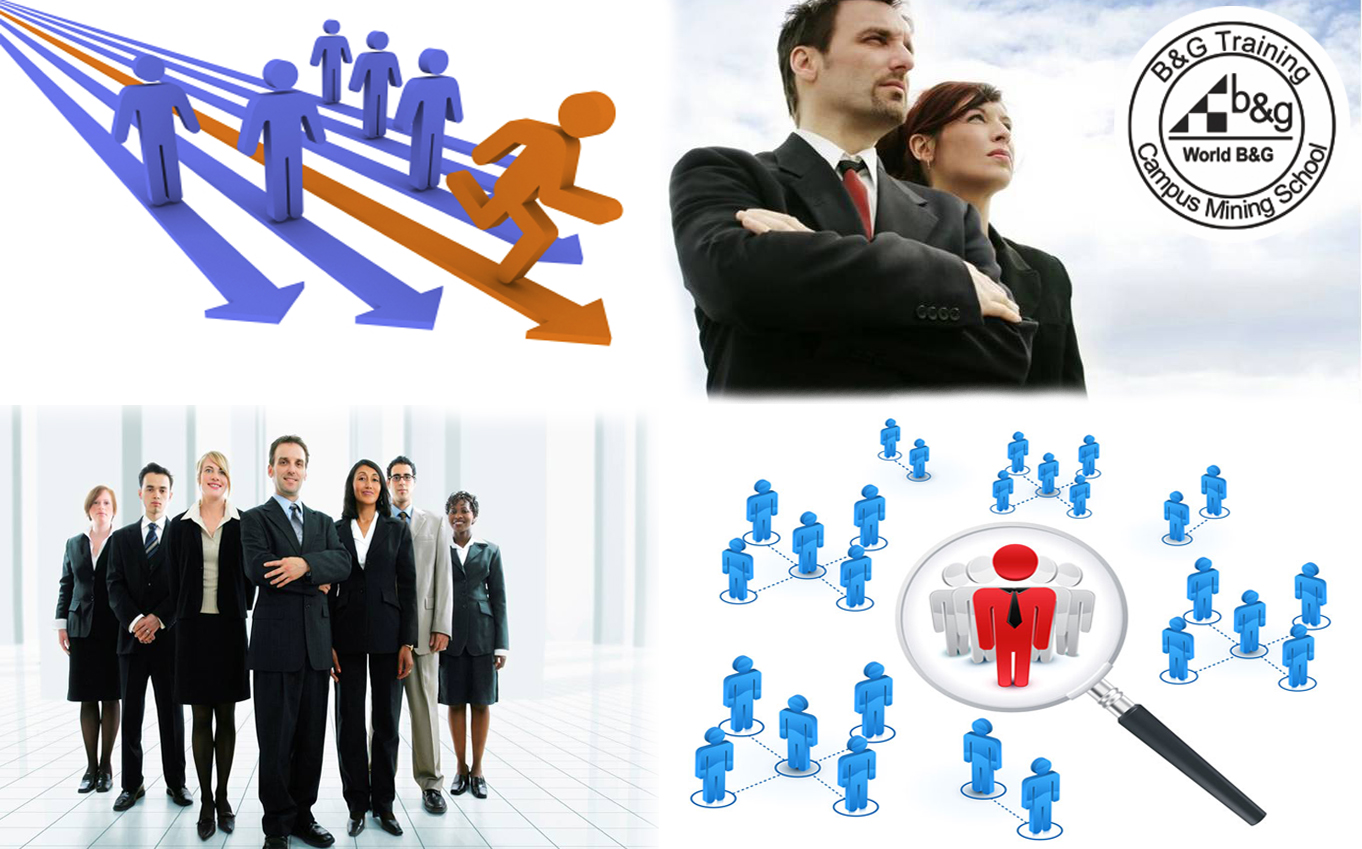 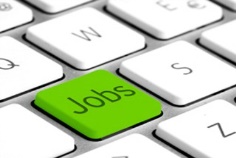 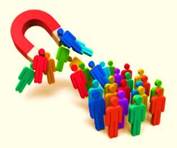 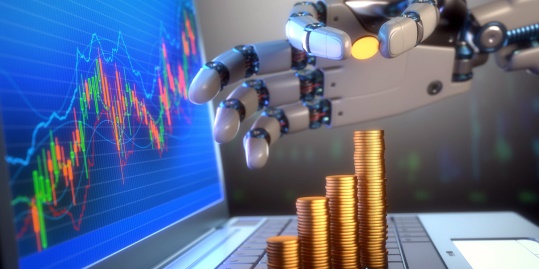 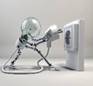 [Speaker Notes: Tâches enrichies
Rétention des employés
Augmentation du nombre d’heures disponibles
Stimulation de la céativité
Moins de tâches répétitives
Réplication des bons coups
Fiereté
Flexibilité des horaires
Prise en charge des employés
Réflection avant action]
CHARLATANTS
Fierté-compétences-innovation-flexibilité
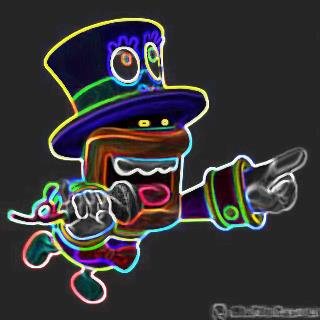 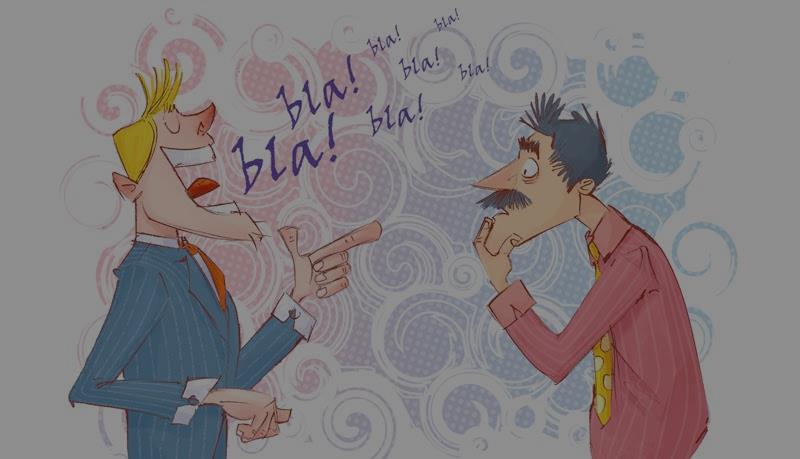 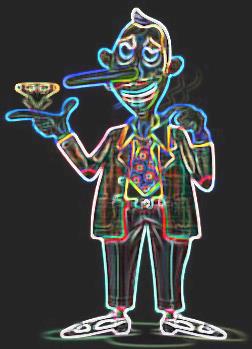 [Speaker Notes: Vous êtes les spécialistes

Ne jamais se fier aux vendeurs

Attention de ne pas payer de formation aux consultants

Développez votre expertise et gardez-la à l’interne

Histoire sur focas

Ennui dans ce monde c’est que les gens intelligents sont remplis de doutes et que les imbéciles sont sûrs d’eux]
SURPRISES
WWW.SCHOLER-INDUSTRIEL.COM
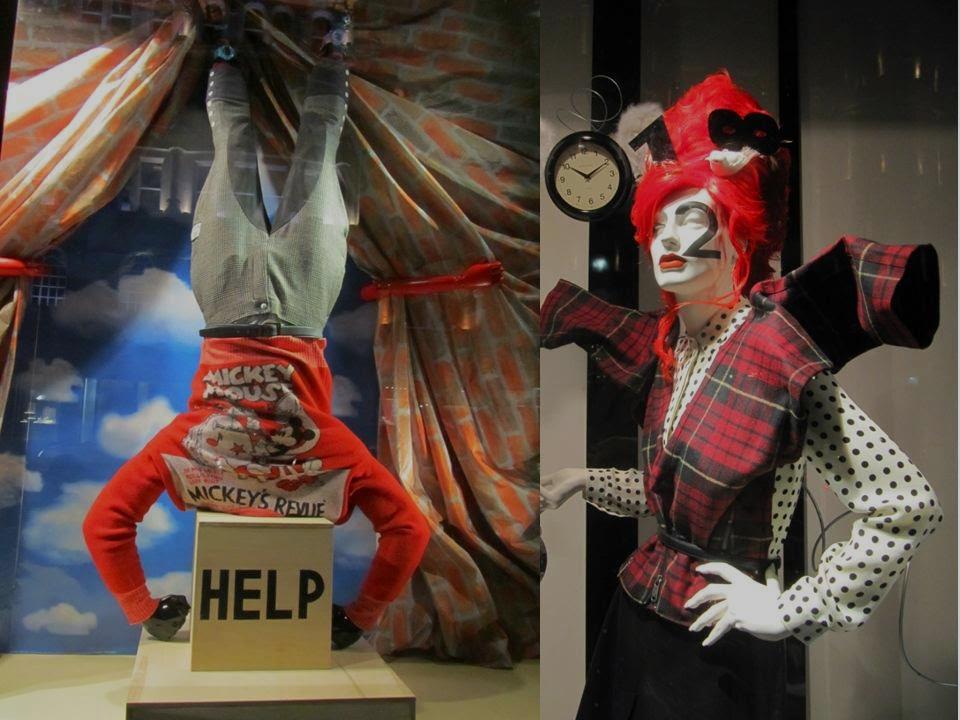 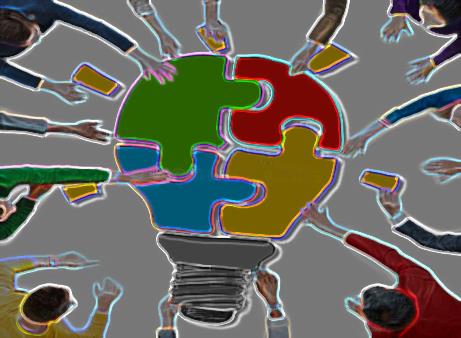 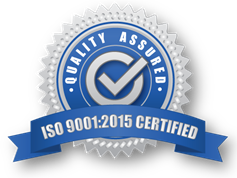 [Speaker Notes: Employés motivés
Intérêt revigoré
Employé plus conciencieux
Employé fier
Talent cachés révélés]
MODÈLE D’AFFAIRE
WWW.SCHOLER-INDUSTRIEL.COM
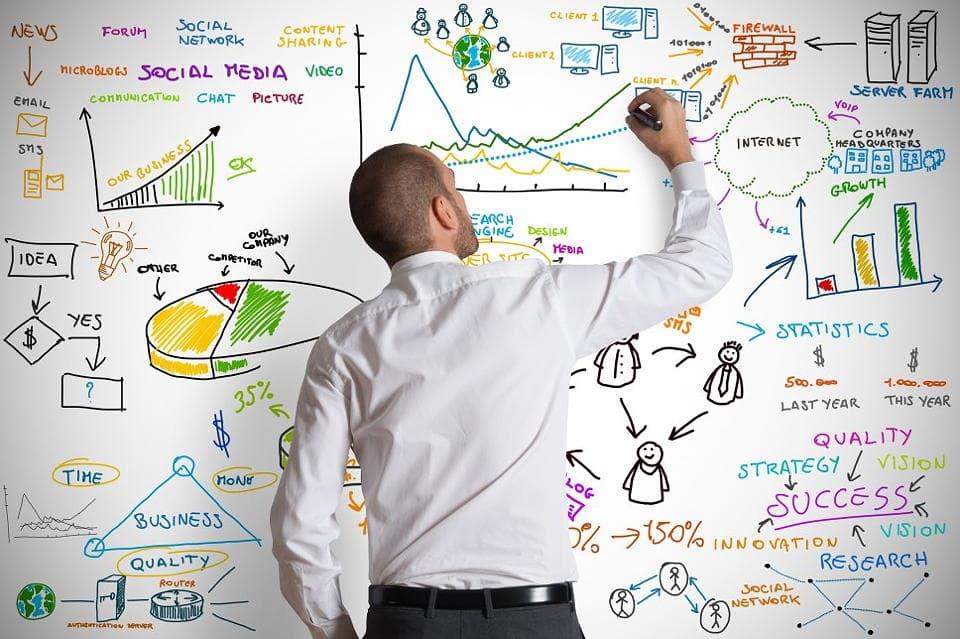 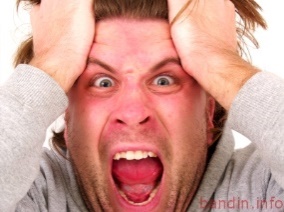 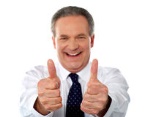 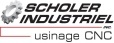 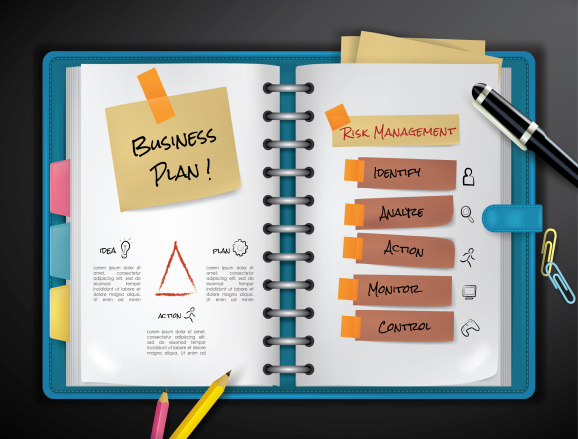 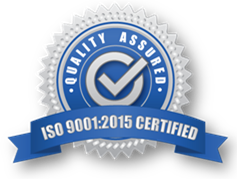 [Speaker Notes: Révisé vos modèles d’affaire
Être certain que la fabrication fait parti de votre core business
Automatisation = vampire de ressources

Si la réponse est oui, foncez têtes baissées!]
POKER
WWW.SCHOLER-INDUSTRIEL.COM
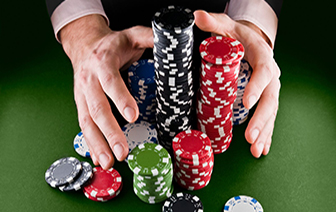 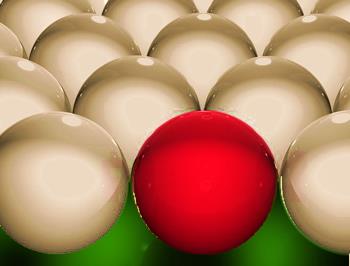 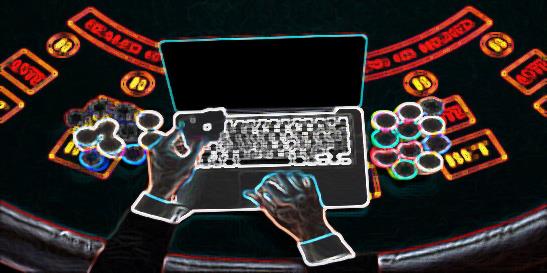 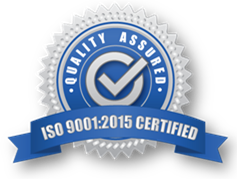 [Speaker Notes: Stratégie
Implication de tous les départements comme tout les sens
Répercution à tous les niveaux change les emplois
Investissements à l’entrée et à la sortie
Soyez prêts à être all in]
CONCLUSION
Fierté-compétences-innovation-flexibilité
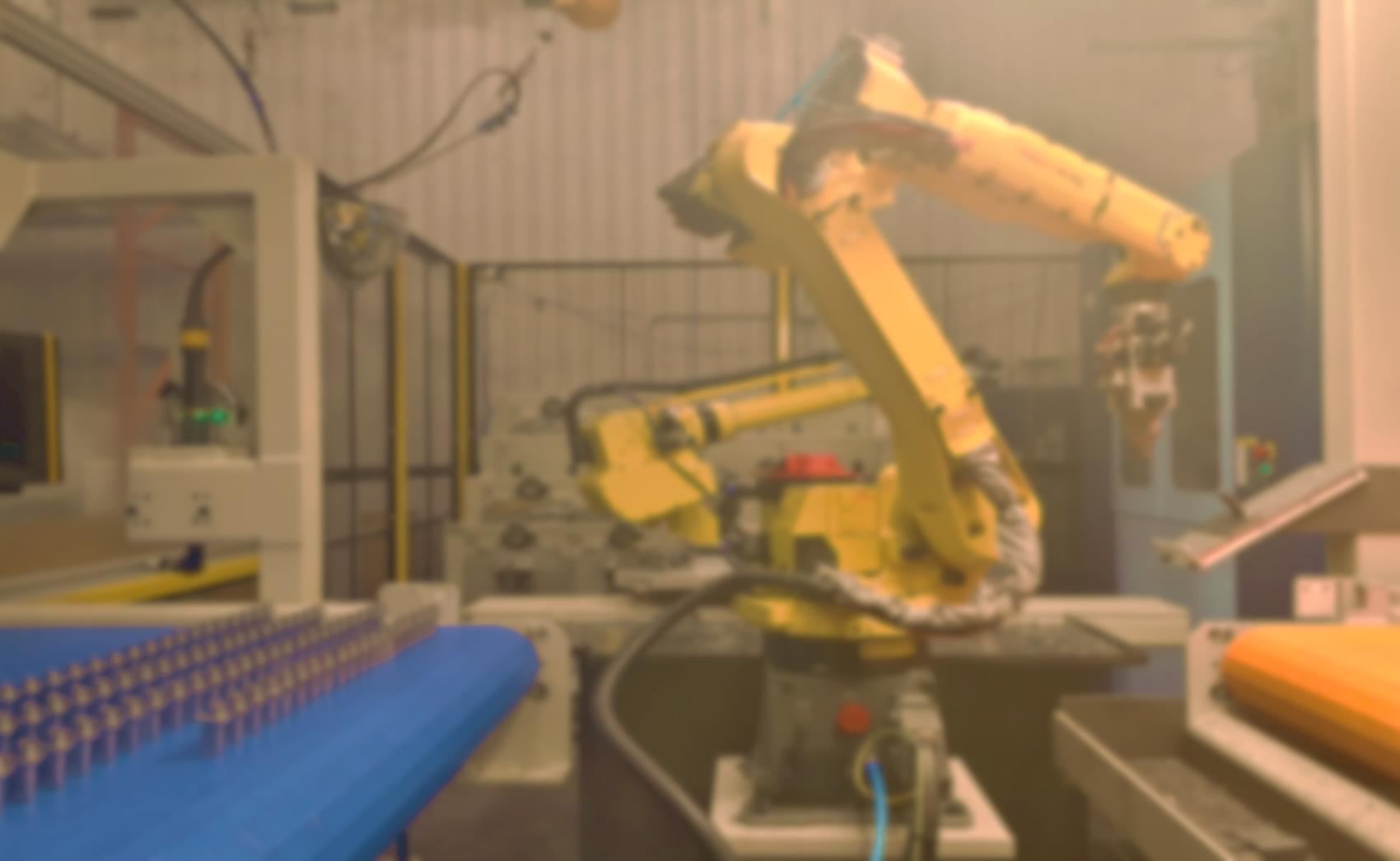 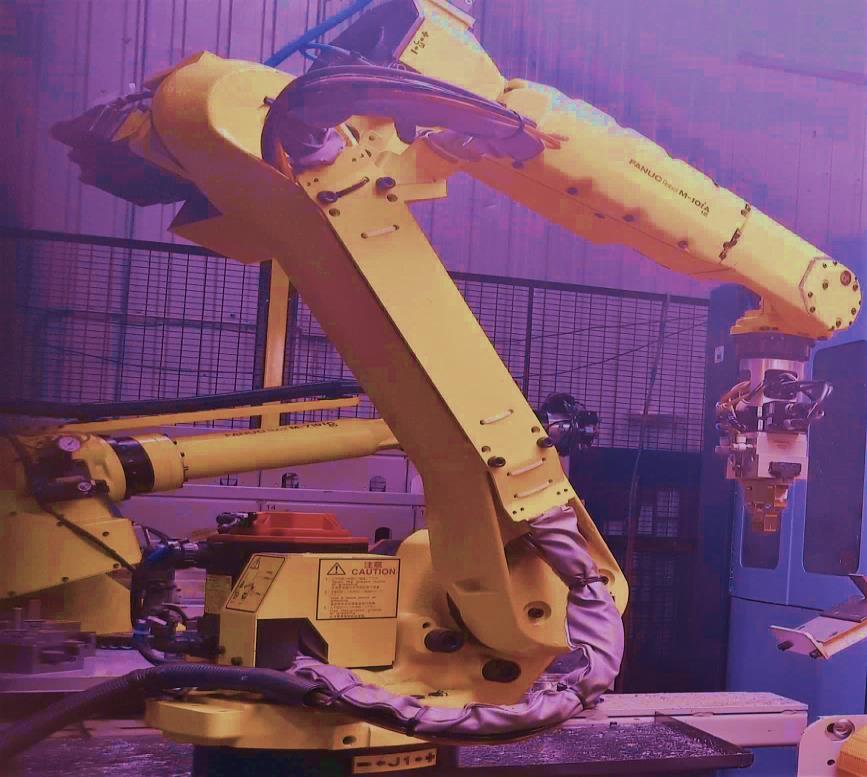 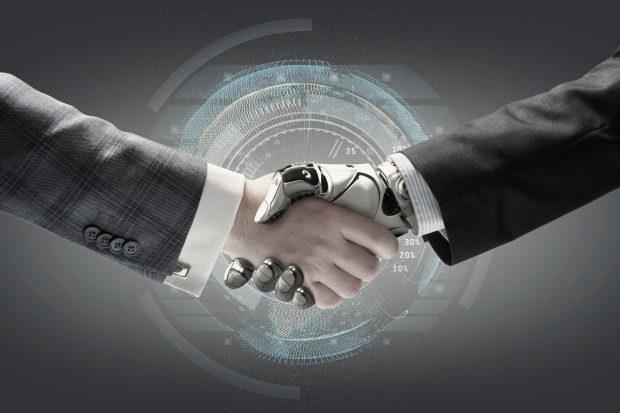 [Speaker Notes: Ventes +60% depuis 2014

37% main d’oeuvre 2014
32% main d’oeuvre 2017
2017 pas bonne année de référence à cause de l’arrivée de la nouvelle machine
27% main d’oeuvre projetée 2018

Tête tournée vers l’avenir
Intelligence artificielle
Rassure président d’investissement québec Acquisition 1 ere imprimante 3D

Nous avons innové
Nous avons adapté nos processus
Nous sommes prêts à vous aider]